Scatter Plots and Best-Fitting Lines
By Tristen Billerbeck
Positive Correlation---if the graph rises (y increases as x increases)
Correlations
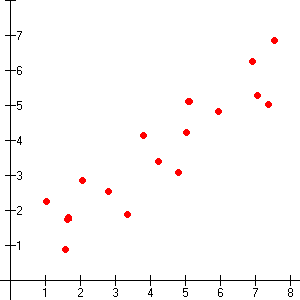 Negative Correlation---the graph falls (as y increases, x decreases)
Correlations
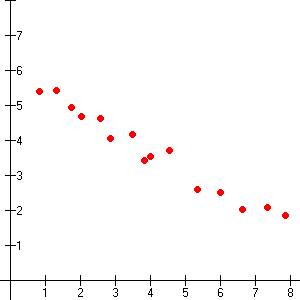 No Correlation
Correlations
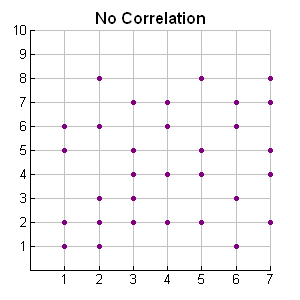 Describe Which Scatter Plot
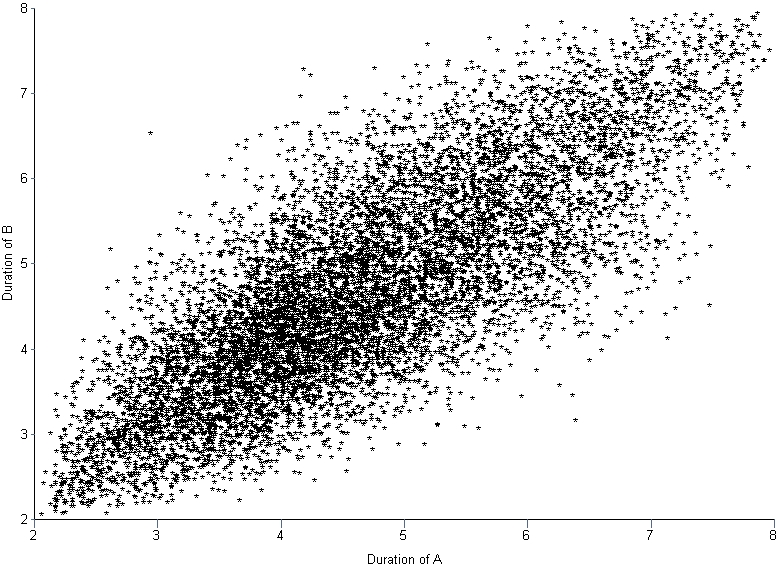 Positive Correlation
Describe Which Scatter Plot
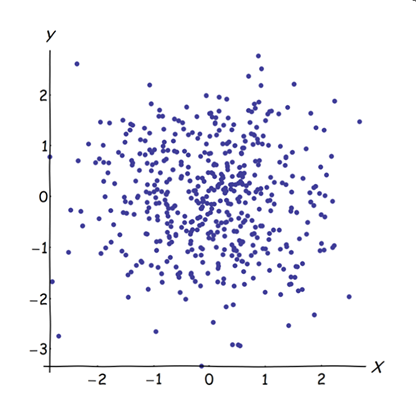 No Correlation
Describe Which Scatter Plot
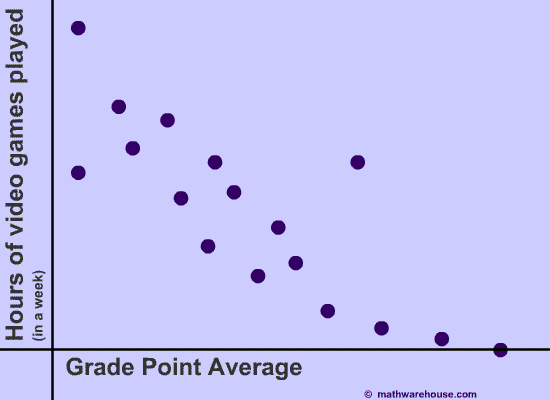 Negative Correlation
Correlation Coefficients
A correlation coefficient, denoted by r, is a number from --1 to 1 that measures how well a line fits a set of data pairs (x, y).
If r is near 1, the points lie close to a line with a positive slope.
If r is near -1, the points lie close to a line with a negative slope.
If r is 0, the points do not lie close to any line
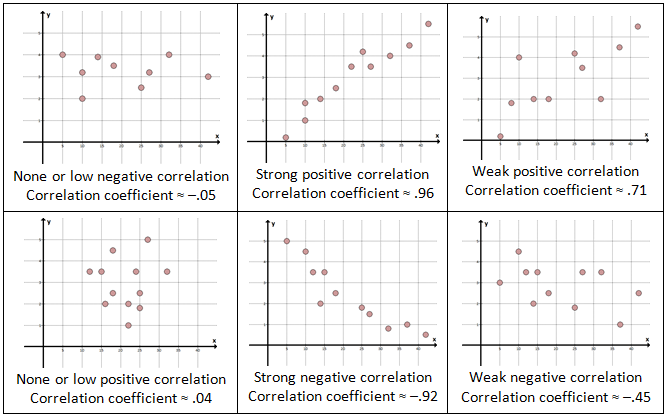 What is the approximate correlation coefficient?
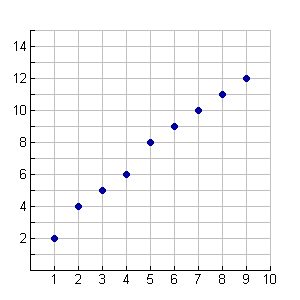 Correlation coefficient is about 1.
What is the approximate correlation coefficient?
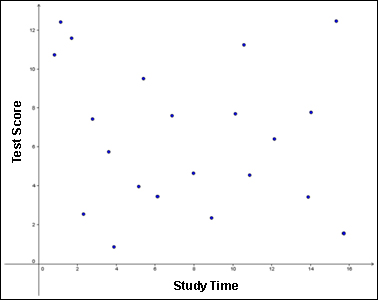 Correlation coefficient is about 0.
What is the approximate correlation coefficient?
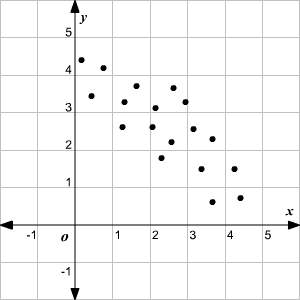 The correlation coefficient is about -0.8.
Graphing Calculator Activity
P. 97
P. 112
Key Strategy
Draw the scatter plot
Sketch the line that follows the trend
Choose 2 points on the line and estimate the coordinates
Write an equation of the line that passes through the 2 points.
Independent Practice